Vývoj vztahu člověka k životnímu prostředí
Antropoekologie
Hominizace
Proces vedoucí ke vzniku rodu Homo – Homo sapiens sapiens – před 40 000 lety


životní prostředí má klíčový vliv přechod od původní extenzivní formy využívání přírodních zdrojů sběrem a lovem k cílenému pěstování rostlin a chovu zvířat.
Období
Období lovecko-sběračské (až do neolitické revoluce)

Období zemědělsko-pastevecké (do průmyslové revoluce)

Období industriální
Období lovecko-sběračské
Malá populace, malé zásahy do prostředí
Nejdříve sběrači, lovci => přírůstek obyvatelstva => tento způsob získávání potravy nedostačuje
společenstva sběračů a lovců patří k jediným dodnes existujícím společenstvím s trvale udržitelným životním stylem (ale jen tam, kde se udržela rovnováha mezi odlovem a přírůstky)
Období zemědělsko-pastevecké
Rozšíření i do mírného pásu
Domestikace zvířat
Šlechtění rostlin
změna životního prostředí (vypalování lesů, zasolování půdy po zavlažování)
rozšíření nemocí a epidemií kvůli nahromadění
Období zemědělsko-pastevecké
nastartování neudržitelného rozvoje
postupné rozvrstvení populace podle majetku
vznik patriarchální společnosti
Období industriální
nástup masové výroby znamenal vznik zdrojů průmyslového znečištění, např. zhoršení ovzduší ve velkých průmyslových městech již v 19. století
nepřímo zhoršení životních podmínek: příliv lidí do měst, nedostatečné zajištění hygieny, zdravé výživy
velká koncentrace obyvatel ve městech: znečištění vod
přechod k intenzivní zemědělské výrobě - spíše až ve 20. století a zejména po válce
Období industriální
Změny sociální – přesun zaměstnání z domu do továren, nutnost vzdělávání
Změny ekonomické – práci přebírají stroje, potřeba nová kvalifikovaná pracovní síla
Změny ekologické – zatížení prostředí, čerpání surovin, znečištění, přeměna přírodní krajiny v krajinu kulturní (kultivovaná, degradovaná, devastovaná)
Období industriální
Největší změny – posledních 300 let
Trvalá sídla, megalopolis
Růst populace, zvýšení průměrného věku
Stěhování z měst
Stroje, technologie, energie z fosilních paliv
Nevratné změny, globální změny 
Snížení biodiverzity
Zvýšení globální populace
OSN představila při příležitosti Světového dne populace tři scénáře
1. ke konci 21. století mohlo žít na světě téměř 16,5 miliardy lidí
2. Druhá varianta předpovídá, že zatímco do roku 2050 se počet lidí vyšplhá k 10 miliardám, poté se populační růst zpomalí a ke konci století jich bude na Zemi 11,2 miliardy
3. porodnost sníží tak, že k roku 2100 se počet lidských obyvatel Země sníží na 7,3 miliardy
http://www.worldometers.info/cz/
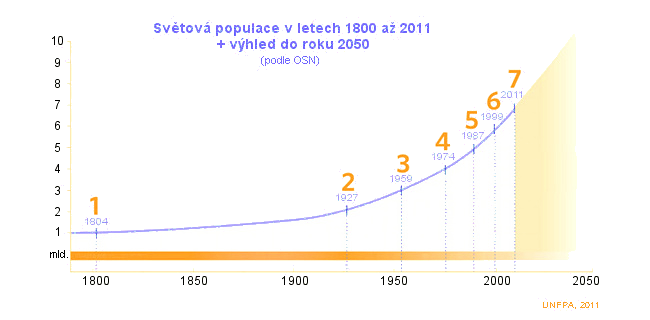